Current Events
Buffett Investing Advice
1
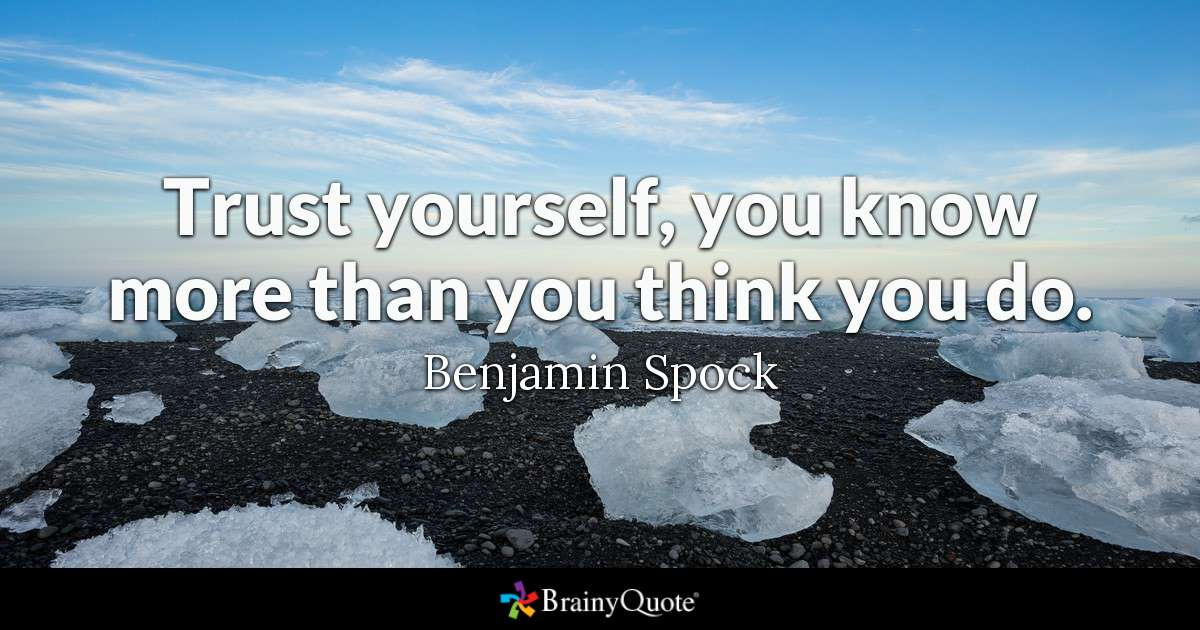 2
Chapter 10
The Cost of Capital
Cost of Capital
The firm’s cost of financing (use of investor funds)
The average return required by firm’s investors
What must be paid to attract funds

The base rate of return that a project must earn to increase firm value

WACC  [Weighted Average Cost of Capital]
Weighted average cost of types of financing
Weights are capital structure percentages
Capital Structure
Most firms attempt to maintain an optimal mix of debt and equity financing – target capital structure
4
Table 10.1: The Balance Sheet
WACC – Capital components
Types of capital used by firms to raise money:
rd= interest rate on new debt (before tax cost of debt)
rd(1-T) = after tax cost of debt
rps = cost of preferred stock
rs = cost of existing common stock
re = cost of issuing new stock
wd, wps, wc = target weights of debt, preferred stock, and common equity
WACC = weighted average (overall) cost of capital
6
Estimating the Cost of Debt
Current cost of debt for a publicly traded bond = yield to maturity
Account for float (issue) costs

Current cost of long-term bank or other private debt
Call the banker and ask what rate the bank would charge if they decided to refinance the debt today

Cost of debt is the weighted average cost of all debt combined
Consider bonds outstanding and all loans outstanding at market value

Cost of NEW borrowing!
Calculating Pre-Tax Cost of Bonds
Scenario:  
Company wants to issue $1000 par value, 9% coupon, 20 year bonds with semi-annual interest payments
Similar risk bonds are being issued at > 9% coupon rates so the company has to sell bonds for $980 each 
In addition, they must pay issuance costs of $30 each
Net proceeds to the company: $950 each
Calculate the pre-tax cost of debt (YTM)
What is the annual YTM?
After-tax Cost of Bonds
Interest payments are tax deductible 
Interest expense reduces the firm’s taxable income
Smaller tax liability
After-tax cost of debt
rd = pre-tax cost of debt
T is the firm’s tax rate
     rd(1-T)
If the firm’s tax rate is 40% and the pre-tax cost of debt is 9.57%, what is the after-tax cost?
This makes debt the cheapest form of financing!
9
Cost of Preferred Stock
Rate of return investors require on the firm’s preferred stock
rp = Dp/Pp
Dp = Constant (fixed) dividend
Pp = per share net proceeds firm receives from the issue or sale; net of issue costs
10
Calculating Cost of Preferred Stock
Student Investment Co. wants to issue a preferred stock with the following features:
$77 par value (which is what it will sell for)
10% dividend ($7.70/share)
Issue (flotation) costs/share = $3
What are the net proceeds per share?
What is their cost of Preferred Stock?
rp = Dp/Pp
11
The Cost of Common Equity
Return required from common equity investors
Based on market values of common stock

Method 1: Using the Capital Asset Pricing Model (CAPM)
Method 2: Using a Bond Yield Plus Risk Premium approach
Method 3: Using the Constant-Growth Dividend Model (DCF)

The most appropriate depends on what information is available and how reliable the analyst believes it is.
The CAPM Approach
rs = rRF + (Market risk premium × β)
rs	= cost of common equity	
rRF	= risk-free rate of return
β	= beta coefficient for common stock
13
Bond Yield Plus Risk Premium
Subjective approach when no good info exists to calculate CAPM
General rule:
Risk premium above rd for company’s stock ranges from 3-5%
Add judgmental risk premium of 3-5% to interest rate on long-term debt
rs = Bond yield + Company Risk Premium
14
The Discounted Cash Flow Approach (Expected Rate of Return)
rs = (D1/P0) + g
rs	= cost of common stock	P0	= current stock price
g	= expected constant growth rate
D1 = next period’s expected dividend
15
Calculate the cost of existing common stock
Constant Growth
Dividend in year 1 = $3.50
Current market price = $33.63
Dividends are growing at 2%/yr
What is the cost of common stock?
Bond Yield Plus Risk Premium - what is cost of common stock?
Capital Asset Pricing Model (CAPM)
Current risk-free rate is 2%
Annual market return is 8%
Company’s beta is 1.8
What is the cost of common stock?
rs = (D1/P0) + g
rs = rRF + (Market risk premium × β)
16
Costs of New Common Stock Issues
Calculated the same as existing common stock 
Difference is in the market price
Price will be lower due to flotation costs
May have to underprice shares to sell 
Cost is higher than existing common stock
Usually the most expensive type of financing for the company!
Last choice for financing
17
Capital Structure and WACC
Optimal Capital Structure
% of debt, preferred stock, and common equity in the capital structure to maximize stock price
Minimizes WACC
WACC
A weighted average of the component costs of debt, preferred stock, and common equity
Based on market values for each type of capital
Why use a weighted average?
The use of debt impacts the ability to use equity, and vice versa
The weighted average cost must be used to evaluate projects
Regardless of the specific financing used to fund a particular project.
Required return on investor provided capital
18
Weighted Average Cost of Capital, WACC
WACC = wdrd(1-T) + wprp + wcrs
wd	= proportion of debt in firm’s capital structure
wp	= proportion of preferred stock in firm’s capital structure
wc	= proportion of common stock in firm’s capital structure
19
Calculating WACC
Two important points should be noted in the WACC calculation:
Best to convert the weights into decimal form and leave the individual costs in percentage terms.
The weights must be non-negative and sum to 1.0.
20
Calculating WACC
We found the costs of the types of capital for Student Investment Co. to be as follows:
Cost of debt, rd(1-T)= 5.74%
Cost of preferred stock, rps = 10.41%
Cost of existing common stock, rs = 12.59%
The company has the following market values for capital.  Use these to determine the weights used in calculating its WACC
Long-term debt (amount owed) = $399,923
Preferred stock (based on market price)= 1,300 shares outstanding at $77/share
Common stock equity (market price) = 14,868 shares outstanding at $33.63/share

Calculate the WACC based on the above information


What is the WACC used for?
WACC = wdrd(1-T) + wpsrps + wcrs
21
Factors That Affect WACC
Non-controllable factors:
Interest rates
General level of stock prices (markets)
Tax rates

Controllable factors:
Capital structure
Dividend payout ratio
Capital budgeting decision rules
22
Adjusting the WACC for Project Risk
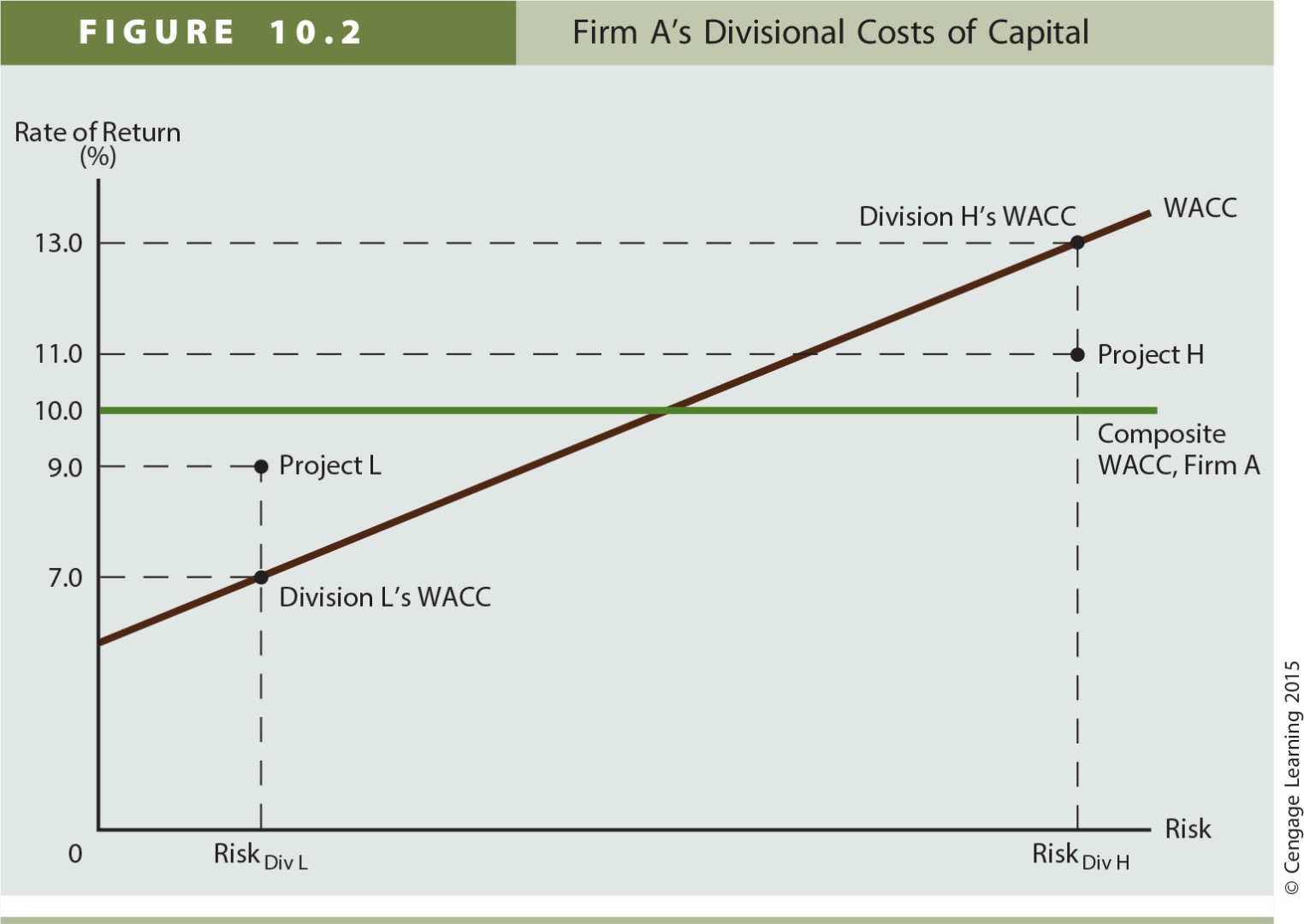 Assignment
Chapter 10 MindTap Homework 
Due Friday, November 9th by 11:59 pm

Read Chapter 11 for Thursday
24